Special signals:
Sinc:

Delta function:

Unit step (CT):

Unit sample:

Unit step (DT):
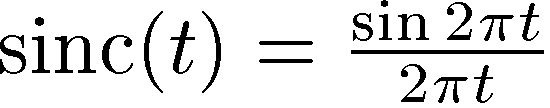 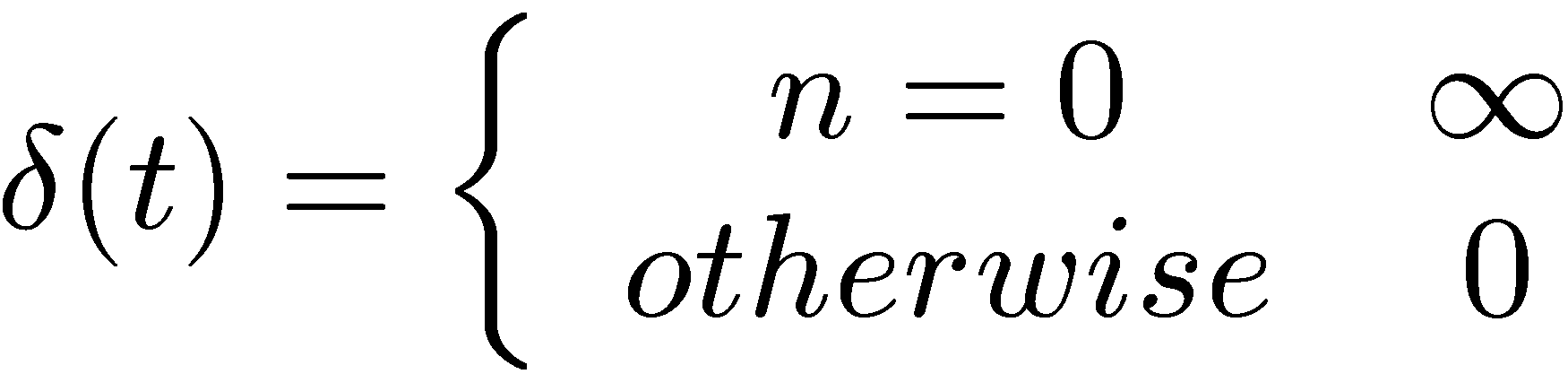 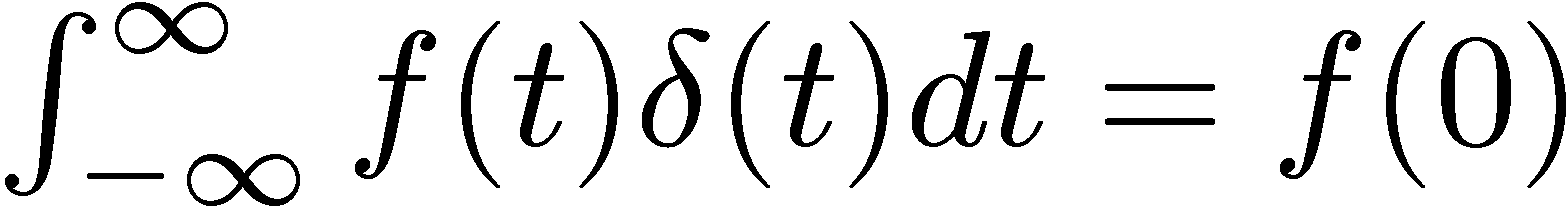 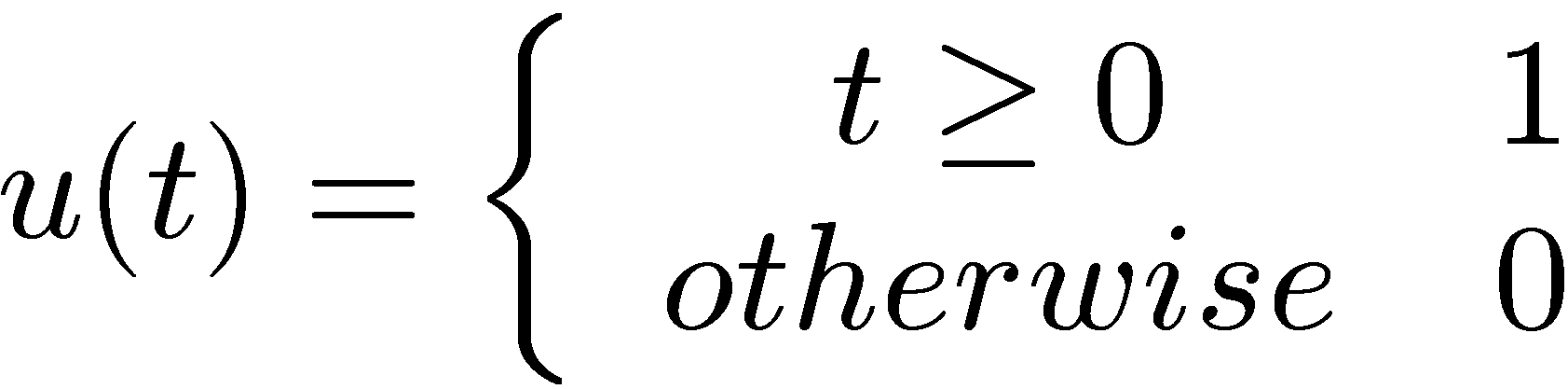 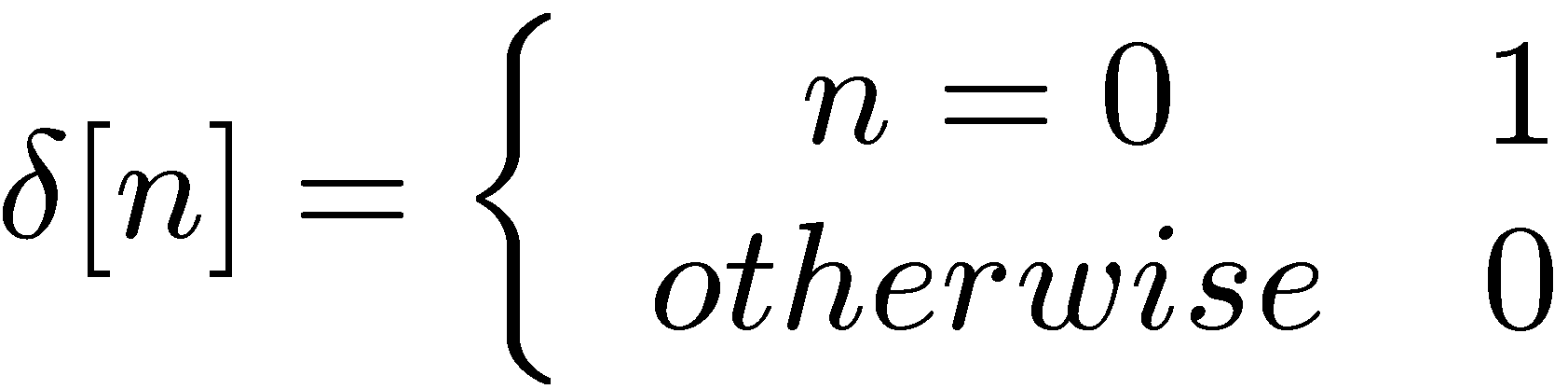 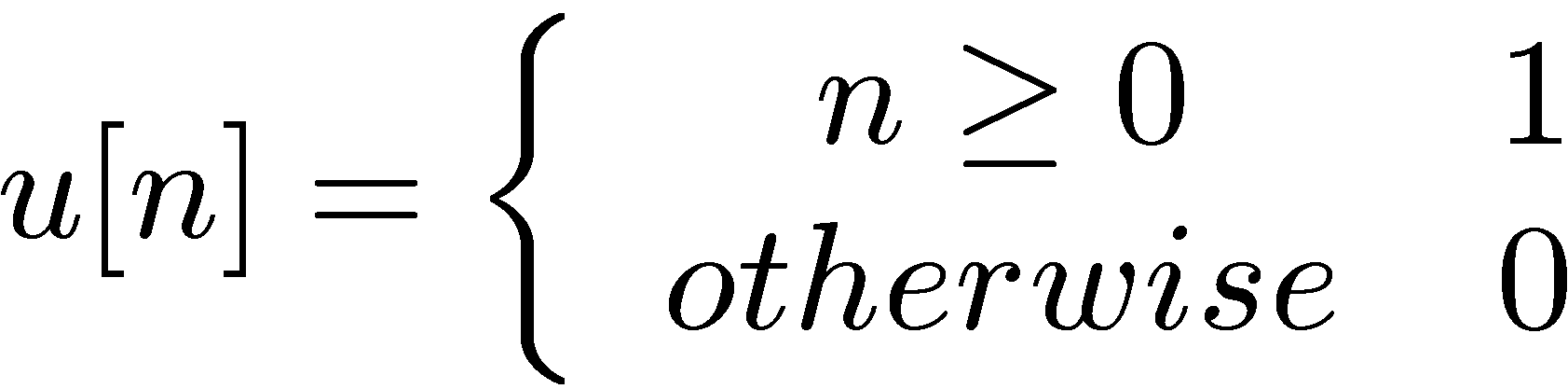 Note: [t] = d/dt u[t]      and          d[n] = u[n] – u[n-1]
Special signals:Complex exponentials
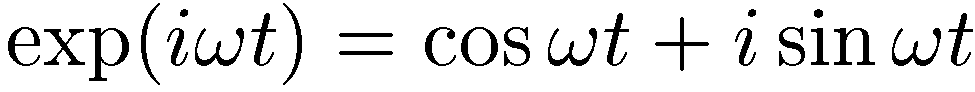 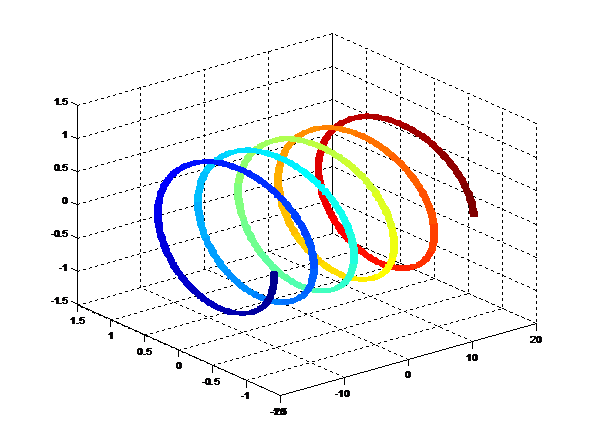 Imaginary
Real
Time